Sprachpraktische Übungen
Karolin Bůžek
1.10.2015
Gliederung
Kennenlernphase
Kursregeln
Wünsche
Vorstellung meiner Person
Gegenseitiges Kennenlernen
Fragen
1. Kennenlernphase
Experiment
Kennenlernphase
Bilden Sie einen Stuhlkreis!
2. Kursregeln
Allgemeine Kursregeln
Anwesenheitspflicht, Entschuldigung bis spät. 24 h vorher per Mail, Grund angeben

Pünktlichkeit und Zuverlässigkeit

Deutsch sprechen

bei Fragen oder Problemen: Mail oder Sprechstunde
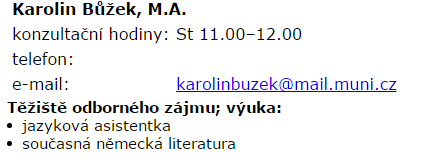 3. Wünsche
Notieren Sie auf einem leeren Blatt Ihre Wünsche und Vorstellungen an diesen Kurs. Nennen Sie Themen, die Sie unbedingt hier behandeln wollen. 
	(5 min Zeit)

	Behalten Sie das Blatt bis zum Ende der Stunde an Ihrem Platz. Falls Ihnen später noch etwas einfällt, ergänzen Sie Ihre neuen Ideen.
	Bitte geben Sie dieses Blatt am Ende der Einheit bei mir ab.
4. Vorstellung meiner Person
5. Gegenseitiges Kennenlernen
Ziehen Sie Lose und finden Sie sich mit Ihrem Partner/ Ihrer Partnerin zusammen.
Zeichnen Sie gegenseitig Ihre Hand ab und interviewen sich gegenseitig nach folgenden Fragen:
		- Daumen: Name , Alter und Herkunft
		- Zeigefinger: persönliches Ziel oder persönlicher 			Traum
		- Mittelfinger: Hobbys
		- Ringfinger: beste Lernmethode, um Deutsch zu 			lernen
		- Zeigefinger: etwas Außergewöhnliches
	Notieren Sie Stichwörter! 
3.	Stellen Sie sich dem Kurs gegenseitig vor!
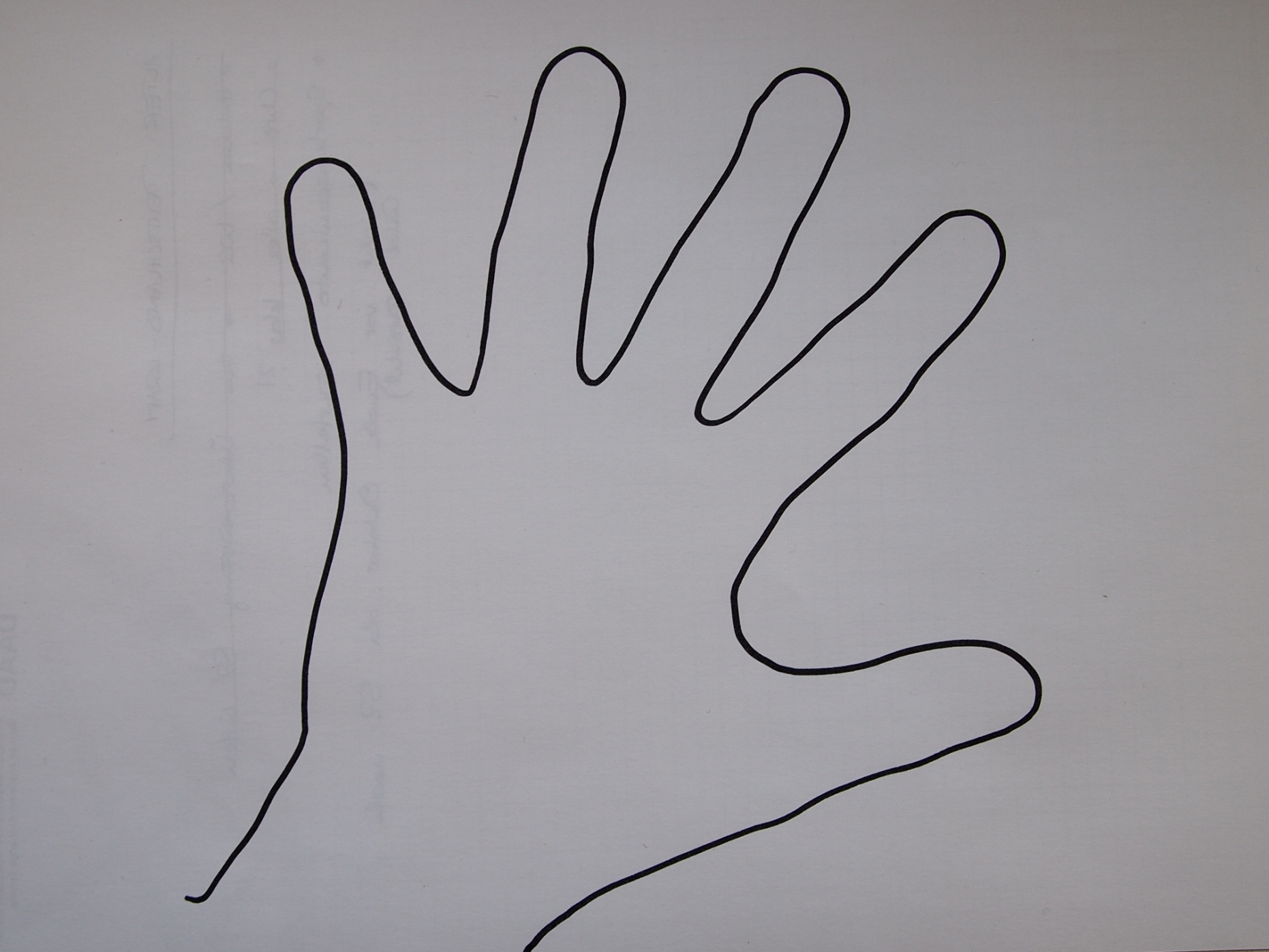 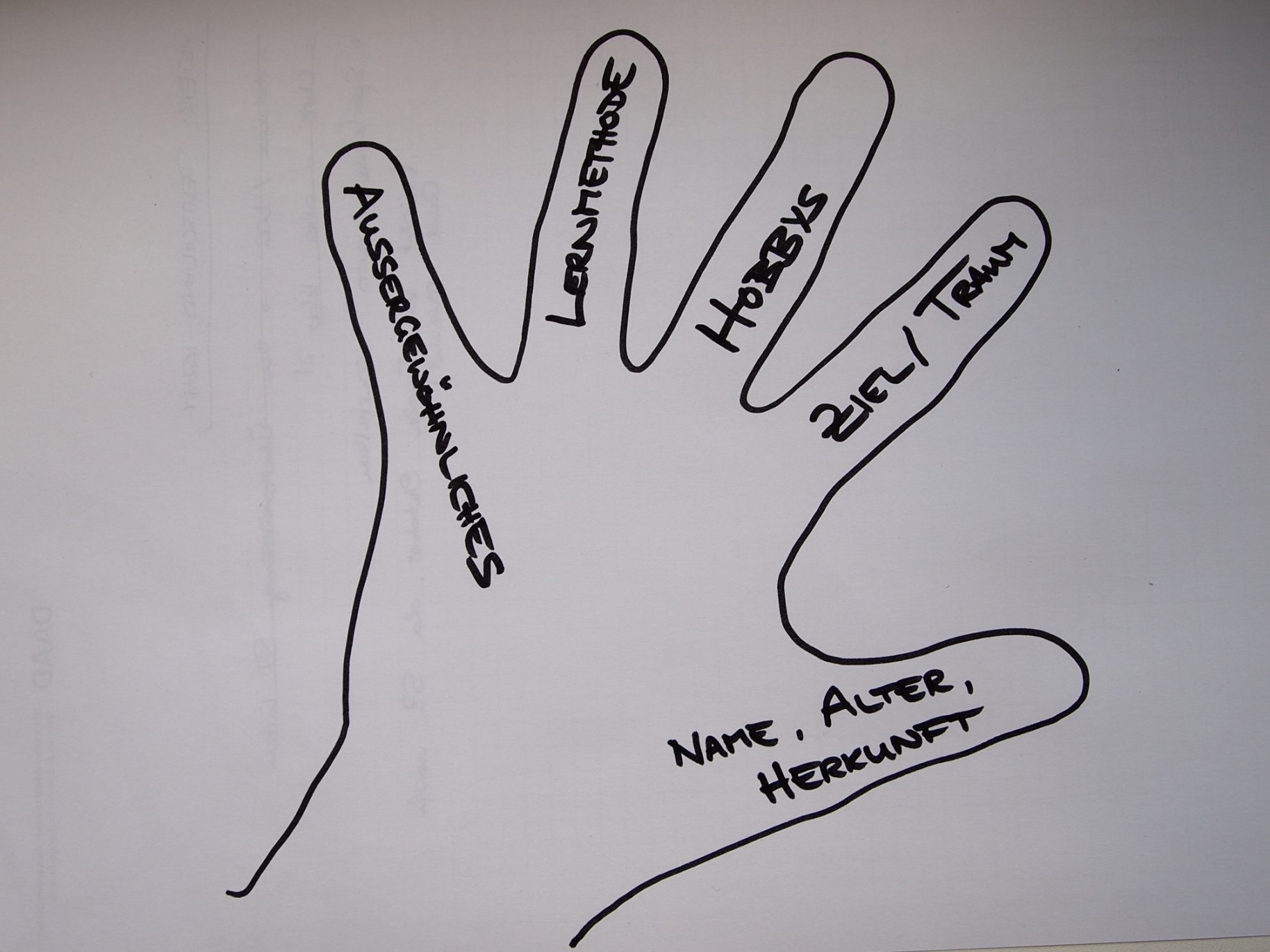 6. Fragen
Fragen???
Bitte Zettel mit Wünschen und Vorstellungen abgeben!